Північна Америка
Півні́чна Аме́рика — материк (континент) у Західній півкулі, північна частина частини світу Америки.
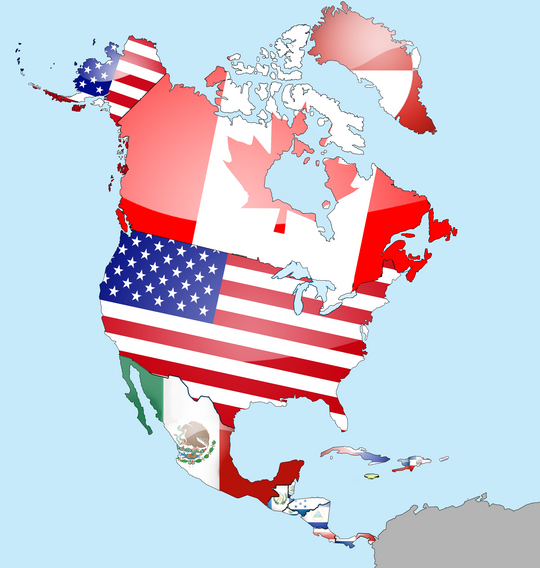 Краса природи
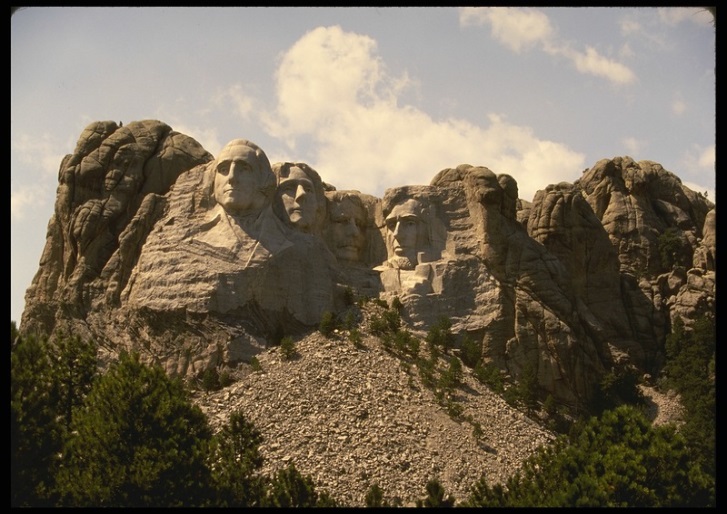 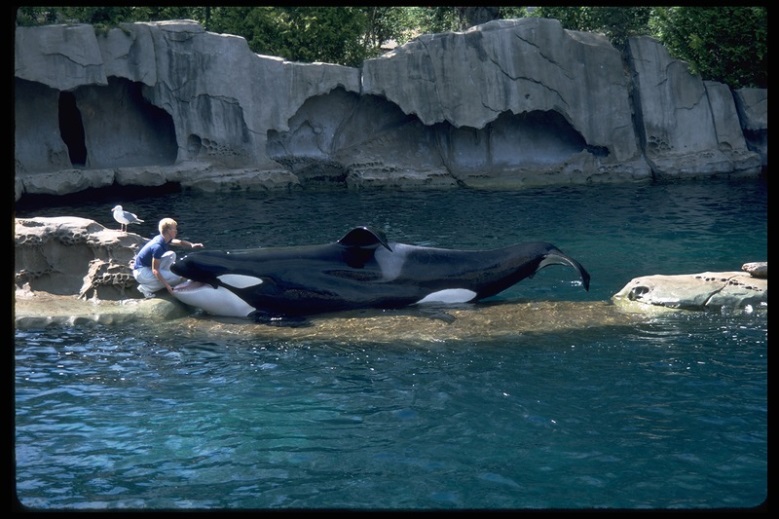 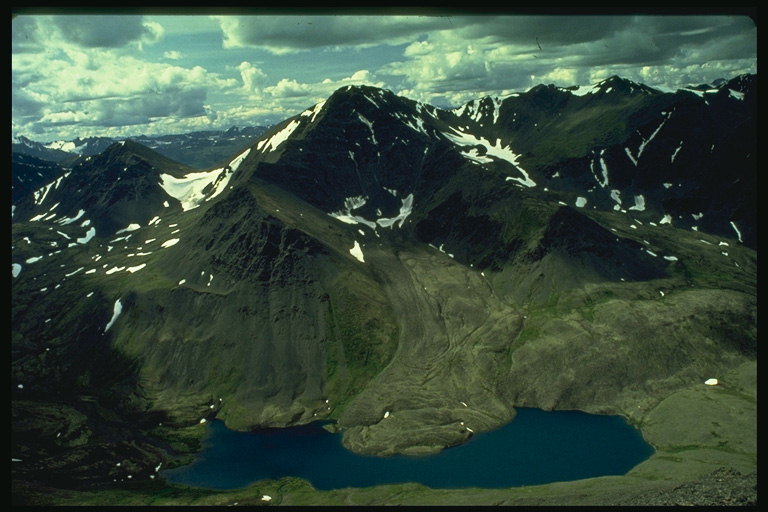 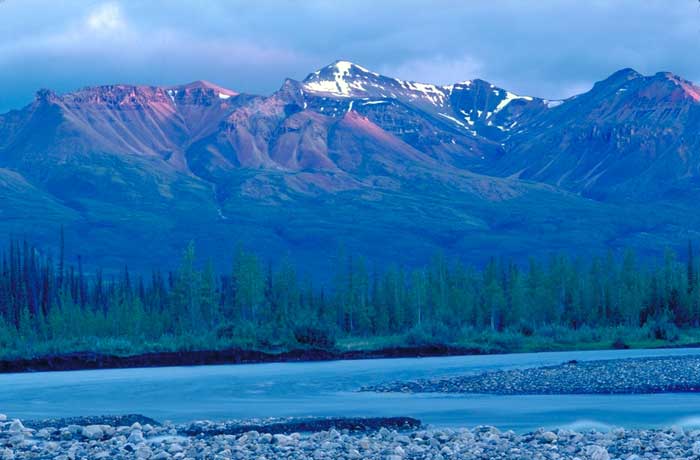 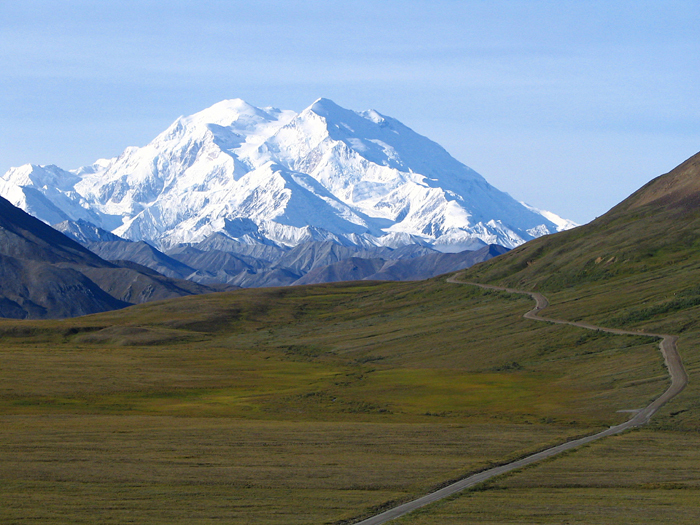 Презентацію підготувала учениця 7а класу
                                                Томнікова Дарина